Муниципальное дошкольное образовательное учреждение  детский сад «Теремок» г. Николаевска
Мастер-класс
«Использование кукольного театра  из пластиковых  ложек  для развития речи дошкольников»


                Подготовила: 
воспитатель Сундукова Н.А.


Николаевск 2017
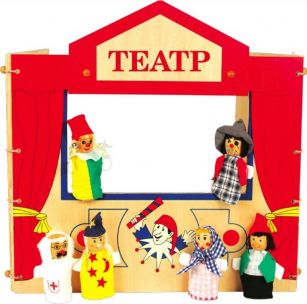 Актуальность   моего мастер-класса заключается в том, что театрализованная деятельность является одним из самых популярных и увлекательных направлений в дошкольном воспитании. Театрализованная деятельность направлена на развитие у ее участников не только ощущений, чувств, эмоций, мышления, воображения, фантазии, внимания, памяти, а также многих умений и навыков (коммуникативных, организаторских, двигательных и так далее), она также оказывает большое влияние на речевое развитие ребенка. Стимулирует активную речь за счет расширение словарного запаса, совершенствует артикуляционный аппарат. Ребенок усваивает богатство родного языка. Используя выразительные средства и интонации, соответствующие характеру героев и их поступков, старается говорить четко и понятно для окружающих.
Практическая значимость моего мастер-класса состоит в том, что я представлю аудитории речевые задачи  и  воспитательные возможности с использованием театральной деятельности в детском саду, научу изготавливать куклы для театра из нетрадиционных материалов.
Инновационная направленность мастер-класса заключается в творческом подходе к развитию речи дошкольников с использованием театрализации. Я представлю вашему вниманию новый вид театра.
Цель :повышение компетентности педагогов в применении театрализованной деятельности для развития речи  в детском саду, развитие фантазии и творческих способностей.
Задачи:
      -  Создать условия для развития речи детей через творческую активность в театрализованной деятельности.
     - Побудить к широкому использованию театральной деятельности в детском саду.
  - Научить педагогов изготавливать некоторые виды театральных кукол.
 
Участники: воспитатели.
Результат: освоение слушателями приемов использования театрализованной деятельности для развития речи  в детском саду, формирование умения изготавливать куклы.
Значение театрализованной деятельности:
помогает усвоению богатства родного языка, его выразительных средств;
 появляется живой интерес к самостоятельному познанию и размышлению;
 совершенствует артикуляционный аппарат;
 формируется диалогическая, эмоционально насыщенная речь;
 улучшается усвоение содержания произведения, логика и последовательность событий;
 дети получают эмоциональный подъём;
 способствует развитию элементов речевого общения: мимики, жестов, пантомимики, интонации, модуляции голоса;
 позволяет формировать опыт социального поведения
 стимулирует активную речь.
Пошаговый процесс работы
Необходимые материалы и инструменты: пластиковая ложка,ножницы, нитки или лента разной толщины  и цветов, проволока, пробки,пластилин,ткань разных цветов и фактуры, лак, клей («Момент» или степлер);фломастеры, тонкая резинка.
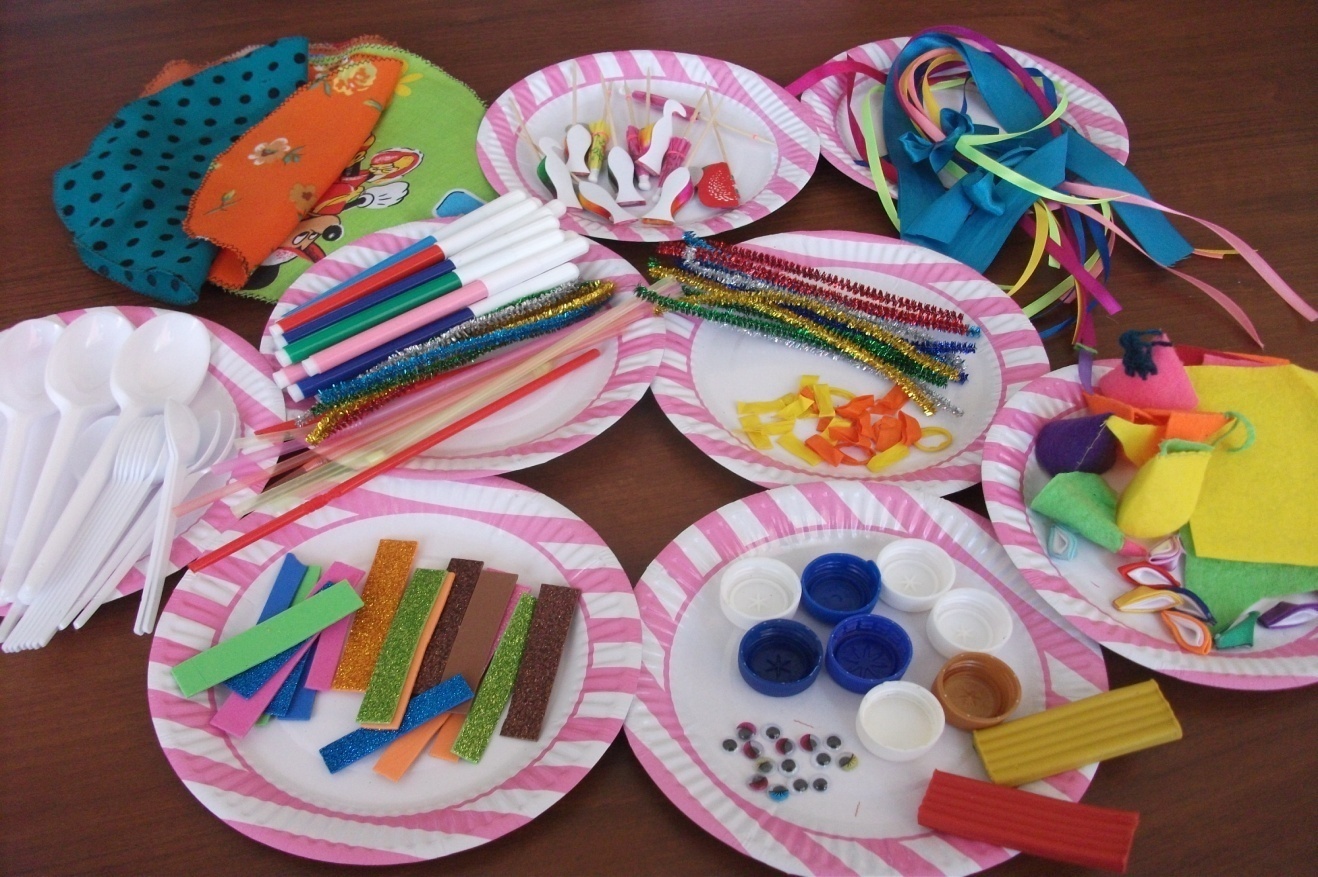 Оформление ложки
Способ изготовления:
Волосы. Из шерстяных ниток делаем помпоны. Они приклеиваются клеем моментом с внутренней стороны ложки. Цвета ниток могут быть совершенно разные. 
Одежда. Сшить платье - конус из фетра, тогда подшивать не придется. Но можно также использовать и другие ткани, желательно плотные, чтобы держали форму.Сшиваем конус, делаем надрез в верхней части, чуть ниже угла. Вставляем в надрез ложку и завязываем крепко ленточкой, можно с бантиком.
 
Глаза. Глазки на ложке можно нарисовать, наклеить готовые бегающие глазки или сделать аппликацией.
Детские работы
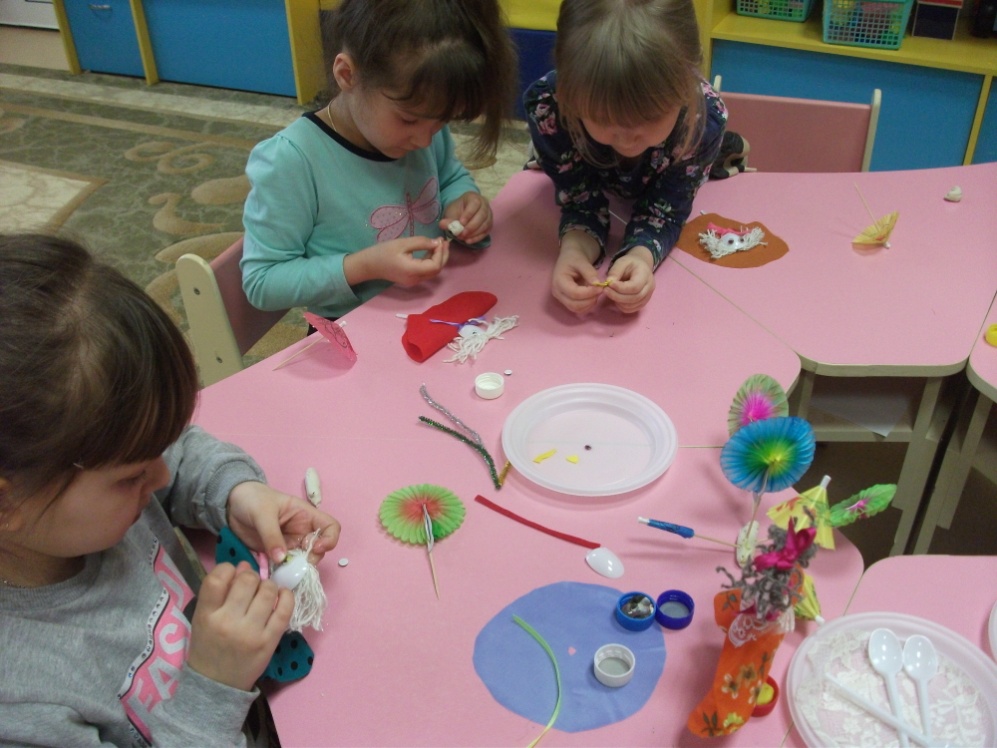 Наш результат
Мастер-класс с педагогами
Театр ложек готов!
Вывод:  Таким образом, театрализованная деятельность – это не просто игра, а еще и прекрасное средство для интенсивного развития речи детей, обогащения словаря, а также развития мышления, воображения, внимания и памяти, что является психологической     основой правильной речи.СПАСИБО ЗА ВНИМАНИЕ!
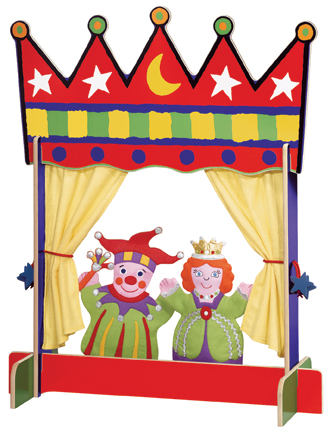